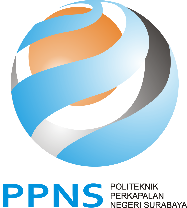 Design of Coal Handling 
System Control for Filling 
Bunkers using PID Method 
in Coal PLTU
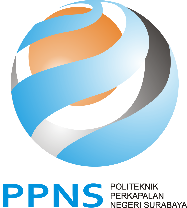 FINAL PROJECT MEETING
01
INTRODUCTION
02
RESEARCH METHODOLOGY
03
TEST RESULT
04
03
CONCLUSION
INTRODUCTION
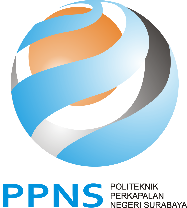 BACKGROUND
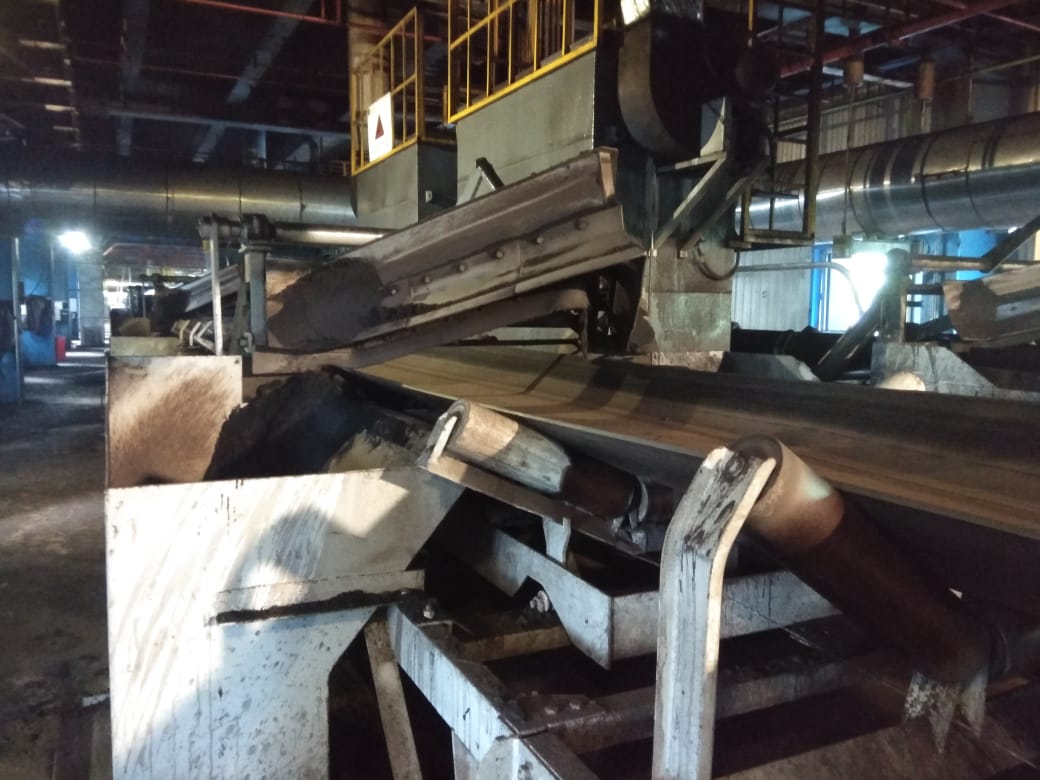 01
04
02
05
Part
Operation
Condition
Coal supply failures and errors have a fateful impact on the generating unit.
Operate manually by the operator from the control room so that it is prone to human error.
The availability of coal in the bunker must be maintained for the combustion process
03
Field Conditions
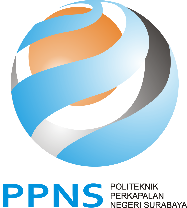 Formulation of the Problem
How is the PID method applied in the coal handling system design?
How is the performance of the coal handling control system from the device made?
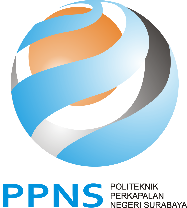 Purpose
Applying the use of the PID Method to the Coal Handling System at the Coal Power Plant to minimize human error
Protection and monitoring of actual bunker level conditions
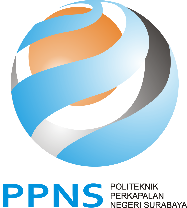 Benefit
Improve coal handling systems that exist in the industry
01
Increasing system reliability and effectiveness.
02
Minimize the occurrence of human error and increase the efficiency of existing work systems in the industry
03
Adding scientific insights about the coal handling system to the previous writing
04
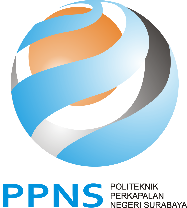 Limitation
01
This coal handling system is only used in Steam Power Plants
02
This coal handling system is only limited to design
RESEARCH METHODOLOGY
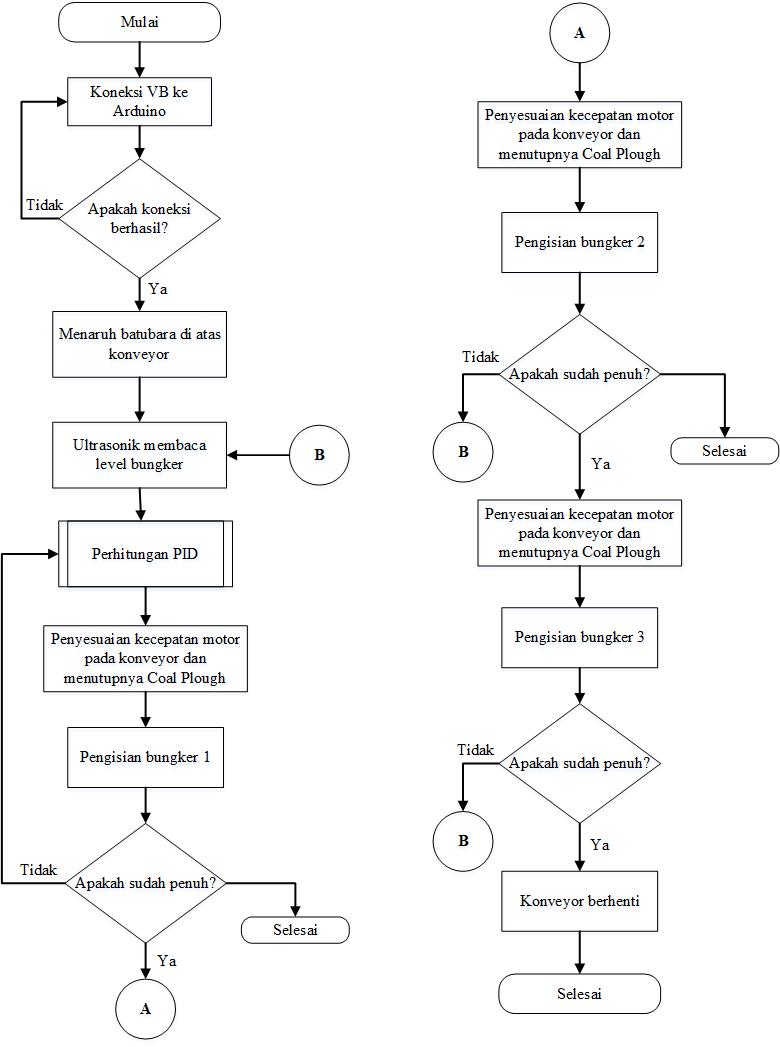 Flowchart  sistem
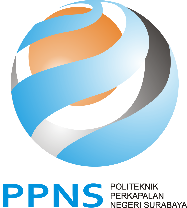 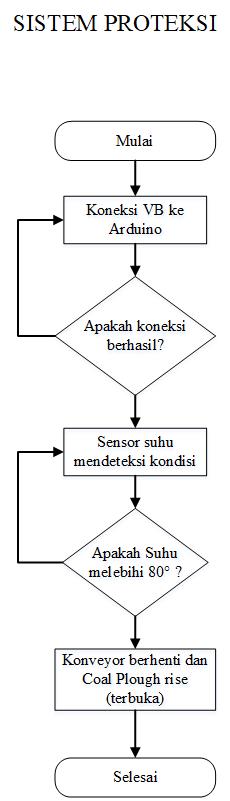 Flowchart  emergency
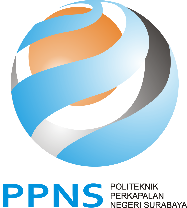 1
1
1
5
5
5
6
3
3
3
2
4
4
4
Mechanic
Keterangan :

Servo 			4. Temperatur Sensor
Motor DC			5. Coal Plough
Ultrasonic Sensor 		6. Conveyor
Spesification of Conveyor
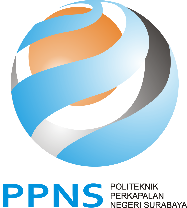 Spesification of Motor
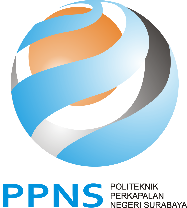 TEST RESULT
Ultrasonic Sensor Testing
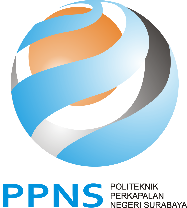 DS18B20 Sensor Testing
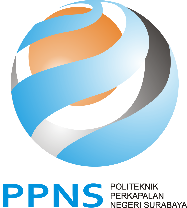 Servo Sensor Testing
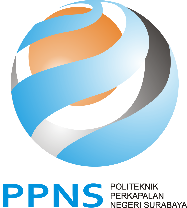 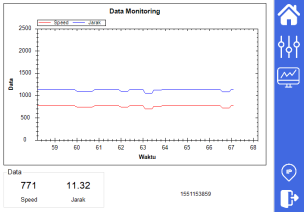 Coal Handling System Testing
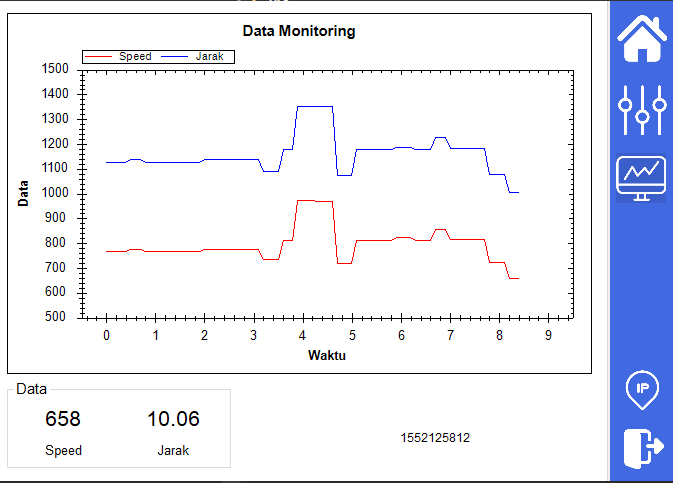 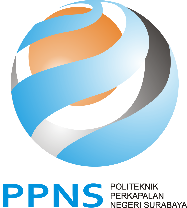 Protection System Testing
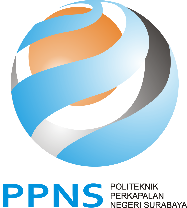 Thank you